Labor Migration
Udayan Roy
http://myweb.liu.edu/~uroy/eco41
International Labor Mobility
This discussion of migration of labor across countries is based on:
Chapter 4 (Specific Factors and Income Distribution) of International Economics: Theory and Policy, Twelfth Edition, by Paul Krugman, Maurice Obstfeld, and Marc Melitz. 
See especially the section on “International Labor Mobility”
Why Resources Migrate
Recall that Heckscher-Ohlin theory implies factor-price equalization
However, if the assumptions of Heckscher-Ohlin theory are not satisfied, the relative price of a resource may not be equal everywhere
When the relative price of a resource varies from country to country, there will be a strong economic incentive for the resource to migrate
from the low-price country to the high-price country.
A
P1
B
C
Demand
Q1
Recap of Welfare Economics: Willingness to Pay and the Demand Curve
Price
The area under the demand curve measures the total willingness to pay of the buyers who bought Q1 units. It also measures the maximum willingness to pay that could be obtained from Q1 units
Earlier, we saw this concept applied to consumer goods, such as ice cream. But it is also true for resources, such as labor
Quantity
0
4
Price of Labor, w/p
A
10
Demand, which is the firms’ willingness to pay for labor
B
50
Quantity of Labor, L
We can see that A + B represents the total value of labor (or, businesses’ willingness to pay for labor)
The nominal (or, dollar) wage is w. 
The nominal (or, dollar) price of a relevant good is p. Therefore, the real wage (in units of the good) is w/p.
But B represents the wages earned by the workers. This is 10 × 50.
Therefore, A represents the surplus earned by firms. As capital is the only other resource, the surplus (A) goes to the owners of capital.
In short, A + B is the total output. B goes to labor as wages, and A goes to capital as profits.
The Relative Wage
The nominal wage (or, dollar wage) is w.
Example: w = $10 per hour
The nominal price (or, dollar price) of a representative good is p.
Example: p = $5 is the price of a quart of ice cream
Then the purchasing power of the (nominal) wage, in units of the representative good, is called the relative wage
It is measured as w/p.
Example: w/p = 2 quarts of ice cream is the relative wage for one hour’s work
(w/p)home
(w/p)foreign
A
B
D
H
E
I
F
Populations before migration
C
G
J
Populations after migration
Home
employment
Foreign
employment
O*
O
Before and After Immigration
Labor Demand in Home
Labor Demand in Foreign
Pre-migration wage in Home
Wage in both countries when migration is complete
Pre-migration wage in Foreign
Total world labor force
Who Gains? Who Loses?
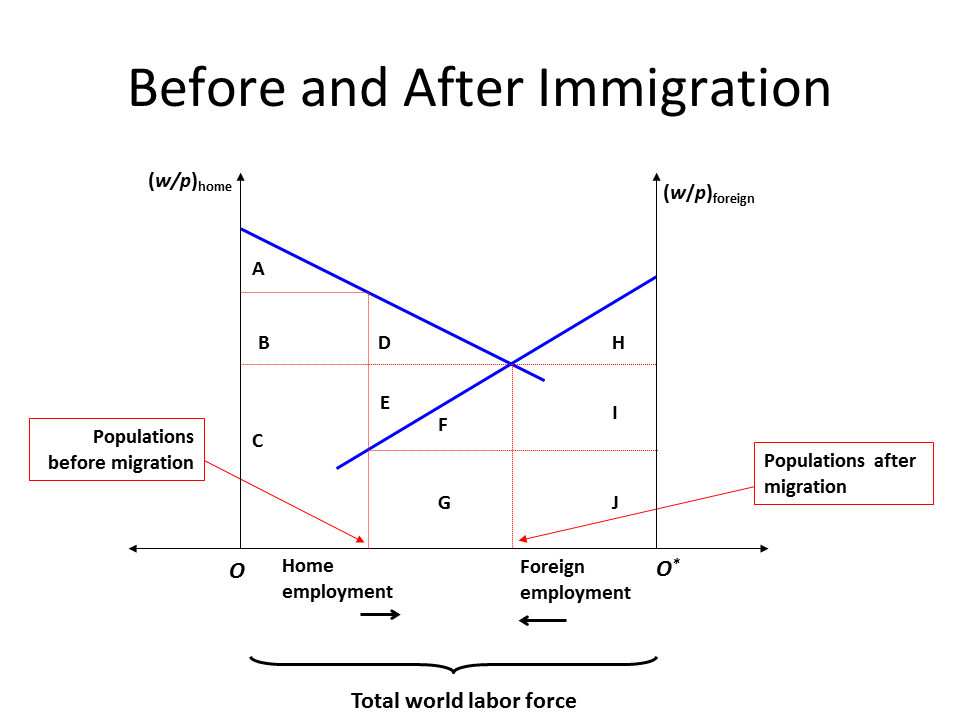 Effect on Resource Prices
When a resource moves from one country (the guest country) to another (the host country), the relative price of that resource
increases in the guest country, and
decreases in the host country. 
For example, if labor migrates from Mexico to the U.S., 
the native (or, pre-migration) workers in the U.S. will lose, and 
Mexican workers, both those who left Mexico and those who stayed, will gain
Effect on Complementary Resources
The relative reward to any resource that is a complement to the migrating resource
increases in the host country and 
decreases in the guest country. 
For example, if labor migrates from Mexico to the U.S., 
U.S. owners of capital will gain and
Mexican owners of capital will lose
Effect of Mexican Immigration on US Wages
Recall that the host country’s complementary resource benefits from immigration
Capital may not be the only complementary resource that benefits from immigration
Landowners may benefit
Complementary labor may benefit
The biggest hit is taken by previous cohorts of immigrants, who are in direct competition with the current cohort of immigrants
Overall Effect
Both the host and the guest countries benefit from the migration of resources in the sense that, in each country, the gains (to the nation’s pre-migration resources) exceed the losses. 
For example, if labor migrates from Mexico to the U.S.,
the native (or, pre-migration) U.S. workers will lose,
the U.S. owners of capital will gain, and 
capital’s gains will exceed the losses of native US workers. Conversely,
Mexican workers—those that left and those that stayed—will gain, 
Mexican owners of capital will lose, 
Gains of Mexican labor that stayed will exceed Mexican capital’s losses.
Overall Effect on the World
Since each country experiences a net gain, the world as a whole gains from the migration of resources. 
See chapter 4 of the textbook, especially the section on “International Labor Mobility”
Complication: Inequality
Looking only at the total surplus-based analysis we have used so far is not always enough
Inequality is important too
Immigration worsens inequality in the host country when the immigrants are less well-educated than the average native
Restricting immigration to highly-educated foreigners reduces inequality
Complication: Social Safety Net
If immigrants pay less in taxes to the host nation’s government than the host nation’s government spends on them, then citizens of the host nation may be worse off after immigration
If net government spending on immigrants exceeds D—see figure and table—immigration hurts the host nation
Complication: Social Safety Net
Nordic countries—such as Sweden, Norway, and Denmark—and other countries that are small, rich, and have generous social safety nets, may be unable to sustain their way of life without restricting the entry of poor immigrants.
Allowing only the entry of highly-skilled immigrants makes sense on this point
Complication: Culture
Immigrants who do not share the host country’s cultural values may
Find it hard to blend in
Face rejection and joblessness
Turn to violence 
Force the host country to accept hitherto unacceptable norms
Again, allowing only the entry of highly-skilled immigrants makes sense on this point
Outsourcing
Outsourcing refers to electronically delivered service work done by workers located elsewhere
This phenomenon can be analyzed exactly as we have analyzed immigration
However, the added pluses are that 
These foreign workers will not drain the social safety net
And will not impose costs of cultural conflict
If they do skilled work, they will reduce inequality too
Policy: Immigration by Auction
Most countries restrict immigration
In such cases an economically efficient rationing mechanism is to auction off the limited number of immigration permits
Policy: educational standards
Countries such as Australia and Canada select migrants according to educational and other qualifications
Bonus: Migration and factor price equalization
Movement of Goods and Labor
If the conditions of the factor price equalization theorem are satisfied, there should be no migration among countries that are trade partners
However, there could be migration among countries that are not trade partners
Movement of Goods and Labor
Suppose Country A, a “small” country, allows free trade in goods
Suppose migrants from B move to A
In the long run, this should have no effect on Country A
Why?
Movement of Goods and Labor
The arrival of migrants will not affect relative goods prices in Country A 
(because it is a “small” country)
Therefore, as goods and resource prices are tightly linked, resource prices will not be affected either 
Let’s see this step by step
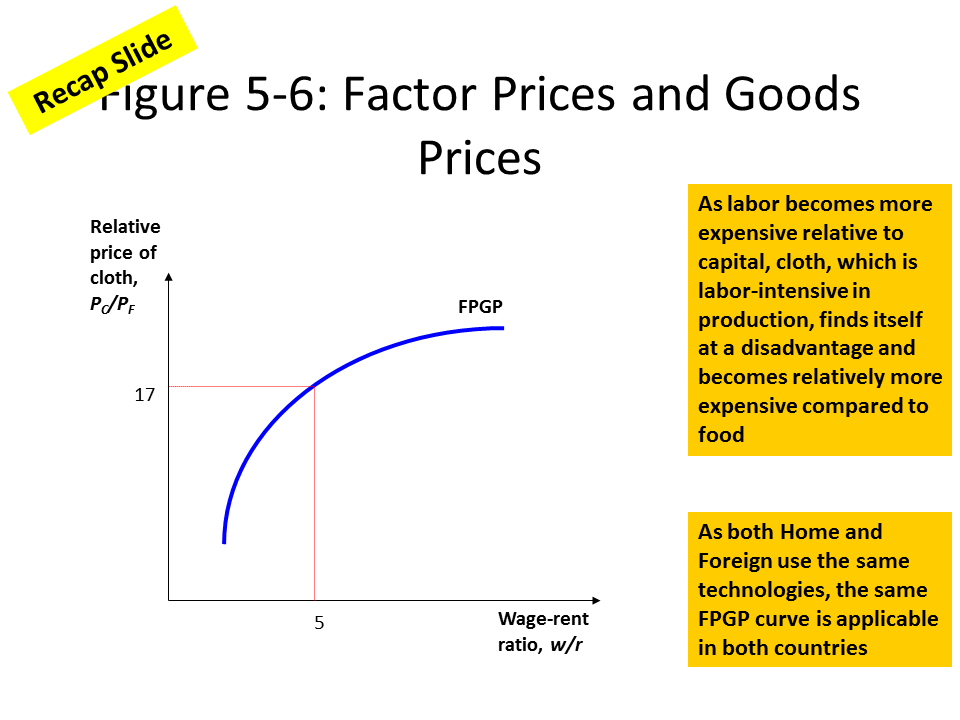 Relative price of cloth, PC/PF
SS
17
Wage-rent ratio, w/r
5
Recap Slide
Figure 5-6: Factor Prices and Goods Prices
As labor becomes more expensive relative to capital, cloth, which is labor-intensive in production, finds itself at a disadvantage and becomes relatively more expensive compared to food
As both Home and Foreign use the same technologies, the same SS curve is applicable in both countries
[Speaker Notes: The “SS” is a reference to the Stolper-Samuelson theorem.]
Movement of Goods and Labor
The effects of immigration we saw earlier are true in the short run
Immigration will, in the short run, lead to a fall in the relative wage (w/P) and a rise in the relative rent (r/P)
Therefore, w/r = (w/P)/ (r/P) will fall in the short run
Therefore, PC/PF will also fall in the short run
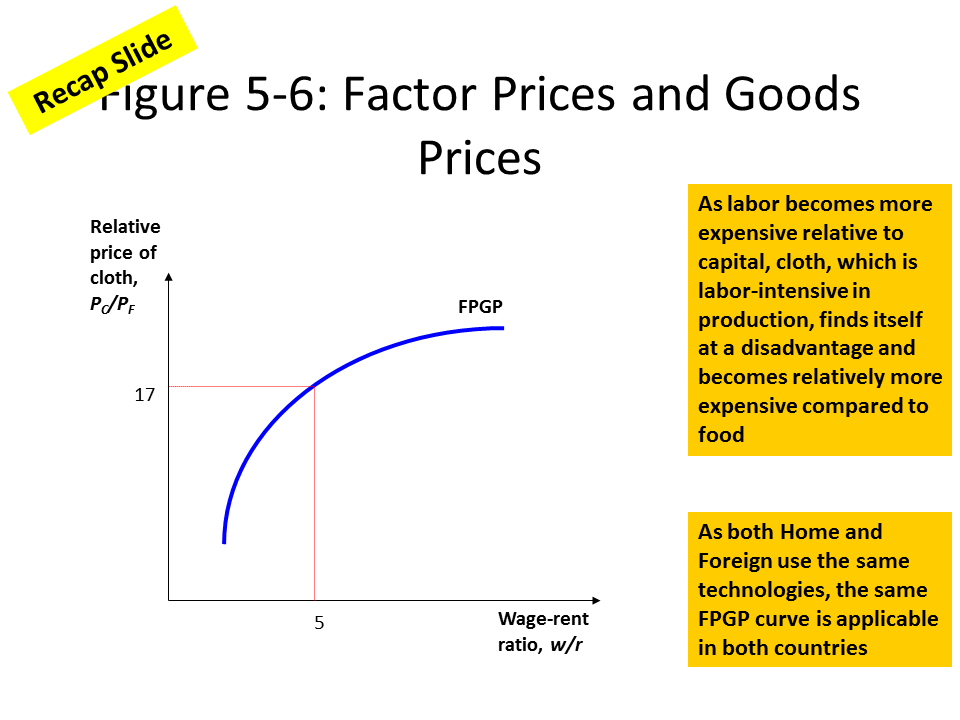 Movement of Goods and Labor
When domestic relative price of cloth, the labor-intensive good, falls below the worldwide relative price of cloth, the country faces increased foreign demand for cloth
This pulls domestic PC/PF back to the worldwide PC/PF, in the long run
As a result, w/r also returns to the global level in the long run
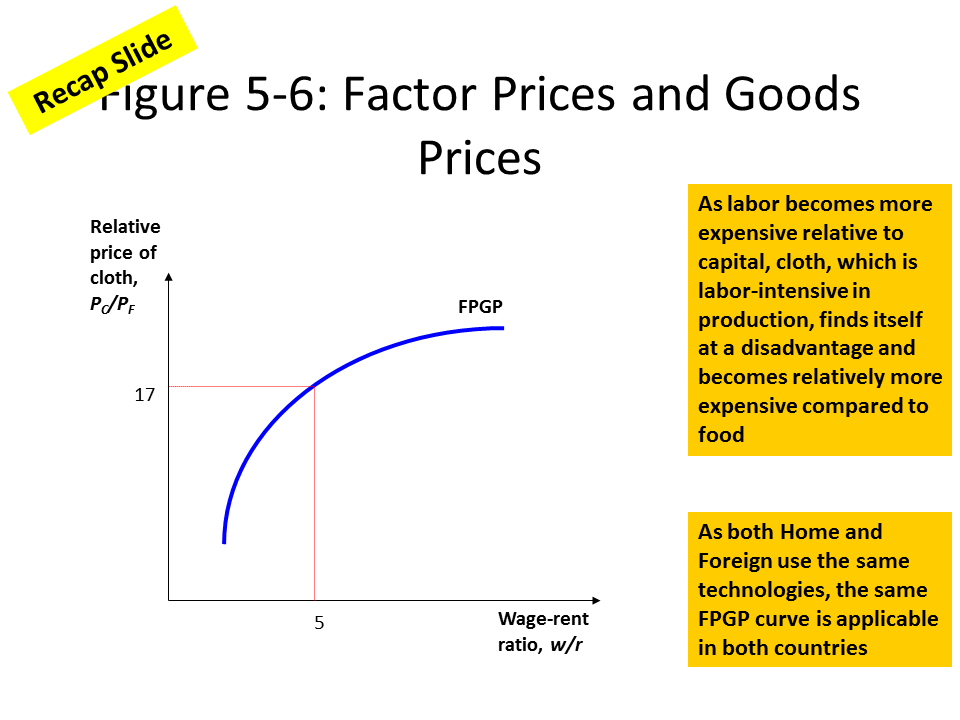 Movement of Goods and Labor
As w/r returns to the global level in the long run, the relative wage (w/P) and relative rent (r/P) also return to their global levels
In short, factor price equalization is re-established in the long run
Immigration increases the relative output of the labor-intensive good
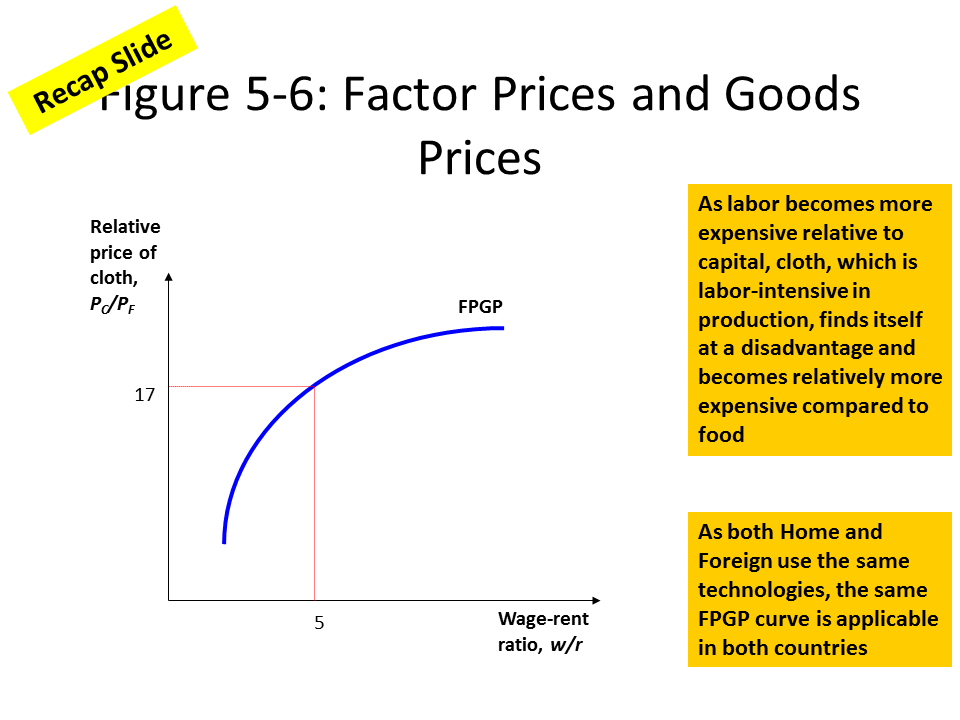 Cross-Border Capital Flows
The analysis of cross-border labor movements that we have seen so far can be used to study cross-border labor movements (or foreign direct investment)
Just switch ‘labor’ and ‘capital’ in all  previous slides!